Welding Sheet Metal
Flexible Manufacturing
Sheet Metal
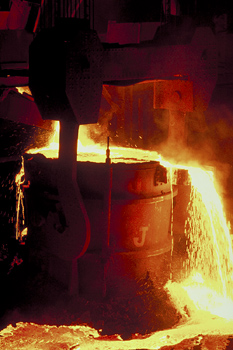 There are many types of sheet metals manufactured for various applications. 
The sheet metal may be developed to bend, stretch, or to resist corrosion.  
The application will determine what alloys are added to the steel when making it.
History of Sheet Metal
Sheet metal is formed when a hot steel ingot is squeezed between a series of rollers. 
The rollers apply pressure and compress the metal into a long, thin sheet.
Rolling Mill Animation
Hot Rolled vs. Cold Rolled
Hot Rolled
Formed while hot
Not uniform in thickness
Surface can be scaly
Less expensive
Cold Rolled
Formed when cold
Uniform in thickness
Surface is smooth 
Costs more than hot rolled
Surface can be grained or textured
Sheet Stock in Flexible Manufacturing
Sheet stock used in a lab will be different gauges of steel, and it could include materials such as copper, aluminum, and brass.
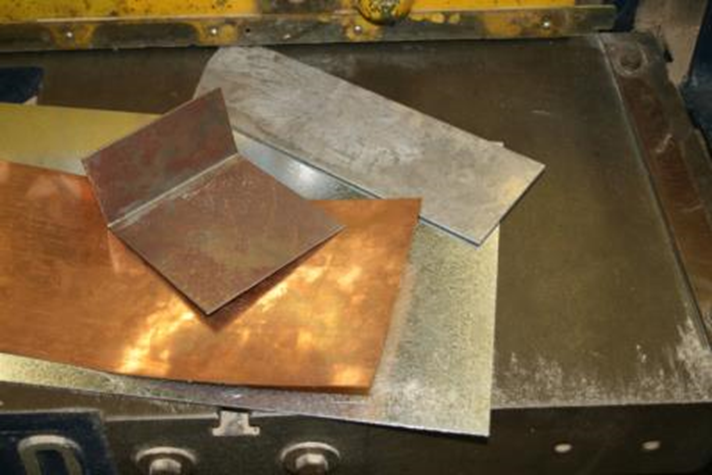 Welding Sheet Metal
Oxy-fuel Process
Welding sheet metal is achieved by heating the edges of the metal and adding a filler rod into the weld pool.
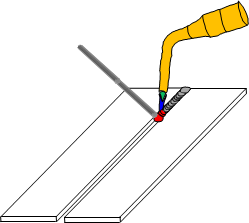 Welding Sheet Metal
The torch tip selected should provide the right amount of heat to melt the metal and rod. 
If the tip has a large opening, the metal will heat too fast, causing the puddle to be too hard to control, which causes a poor weld.
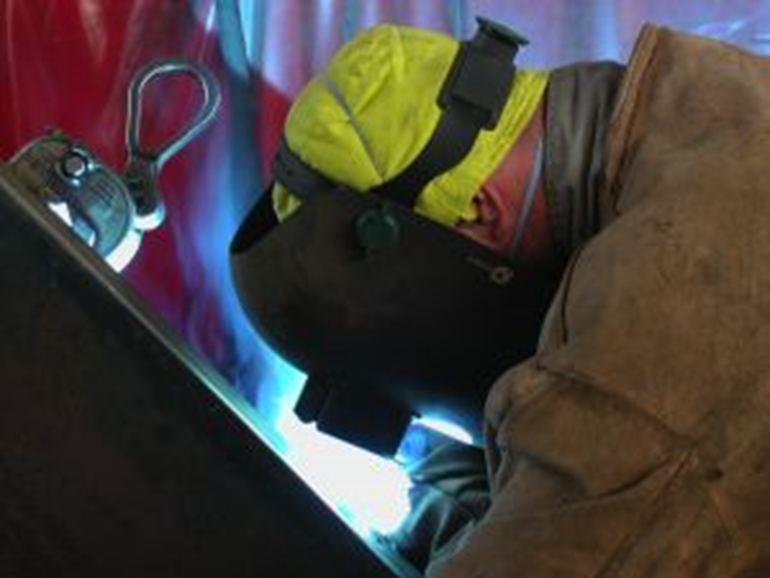 Welding Sheet Metal
The weld joint should be tacked in a few places before welding, to keep the joint from warping and twisting.
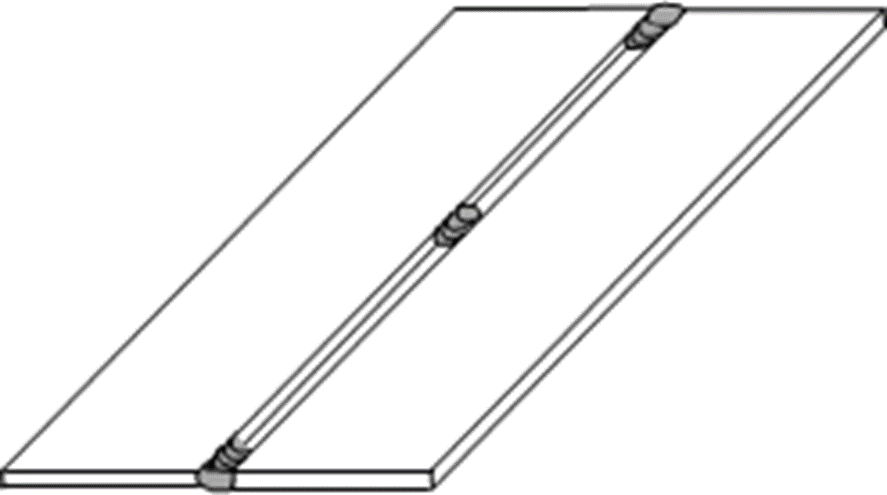 Welding Coated Metal
Zinc and other coated metals should be welded with great caution. 
Weld only in a well-ventilated area.
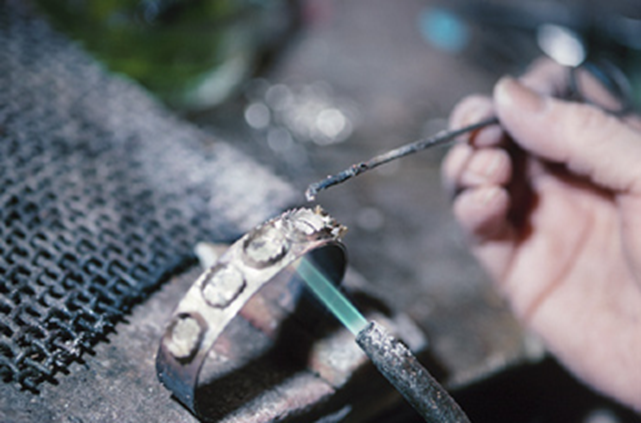 Shielded Metal Arc Welding on Sheet Metal
Welding on thin sheet metals requires a smaller diameter electrode and less amperage.
When welding 1/16” thick sheets together, the electrode used will be a 1/16” diameter rod with the amperage set at 20-40 amps.
The amperage used should not melt the metal too fast; this will cause burn through. 
Overheating of the weld makes it hard to control the weld pool and causes a poor weld.
Shielded Metal Arc Welding on Sheet Metal
The welder will need to tack-weld the joint in different places to keep the welded metal even.
Overheating the metal causes it to wrap, twist, or spread apart.
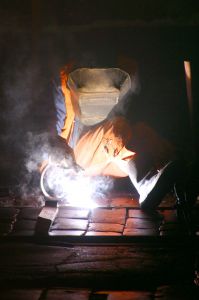 Gas Metal Arc Welding on Sheet Metal
Gas metal arc-welding uses a thin wire for the electrode. 
The electrode is fed through the machine and out of a gun.  
The gun also has argon gas piped to it.  
The gas envelopes the arc and shields the molten puddle from the atmosphere.
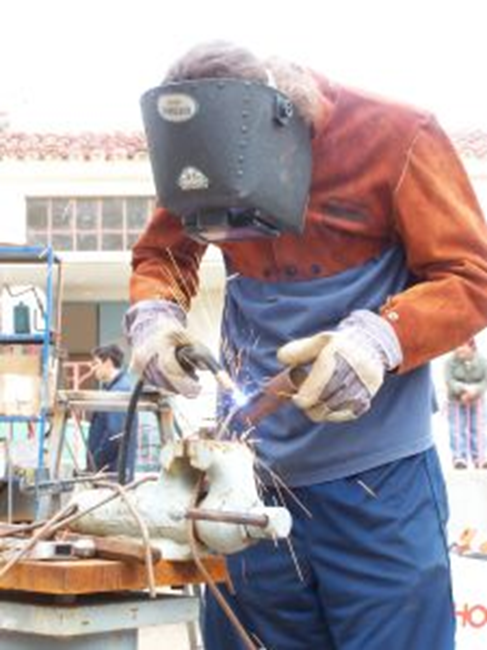 Gas Metal Arc Welding on Sheet Metal
The small diameter of the wire electrode makes  it easier to weld sheet metal.  
The amperage can be                                              set lower to keep from                                            burning through the                                            metal edges.  
The operator can set                                                the feed rate for the                                               wire electrode,                                                                                     controlling the arc more easily.
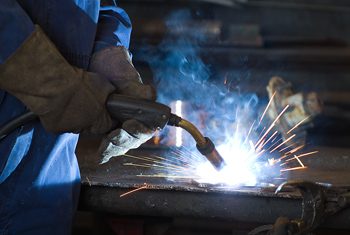 Gas Metal Arc Welding on Sheet Metal
Used on production lines 
Used in welding and auto body repair shops
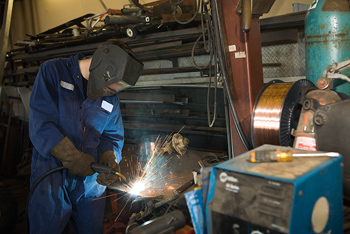 Welding Electrodes
Common Types of Electrodes 
Different types of welding have different styles of electrodes.  
The electrode provides                                      the path for the current                                       to flow to the metal to                                 be welded.
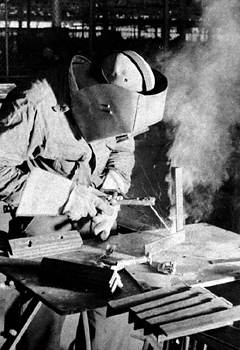 Welding Electrodes
Common Types of Electrodes 
Shielded metal-arc welding (SMAW) or “stick welding” uses a metal rod coated with a flux. 
They have a number system that describes the rods, tensile strength, coating, welding current, and direction.
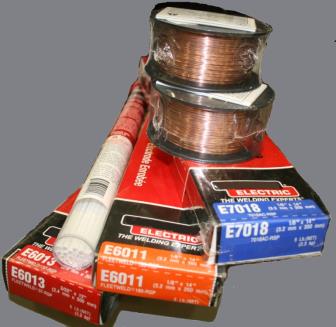 E6013
Welding Electrodes
Common Types of Electrodes 
Gas metal arc-welding (GMAW) or “MIG welding” uses a thin wire loaded into the machine’s feeder. 
The wire is sized by diameter.
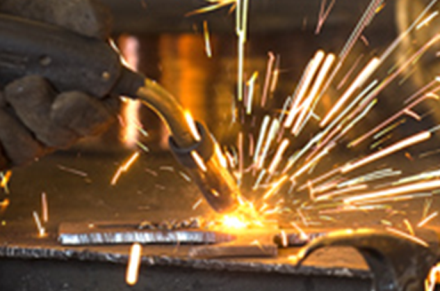 Welding Electrodes
Common Types of Electrodes 
Gas Tungsten Arc Welding(GTAW) or “TIG welding” uses a tungsten rod as the electrode.
Oxygen Acetylene (OAW) uses a metal filler rod in the welding process.
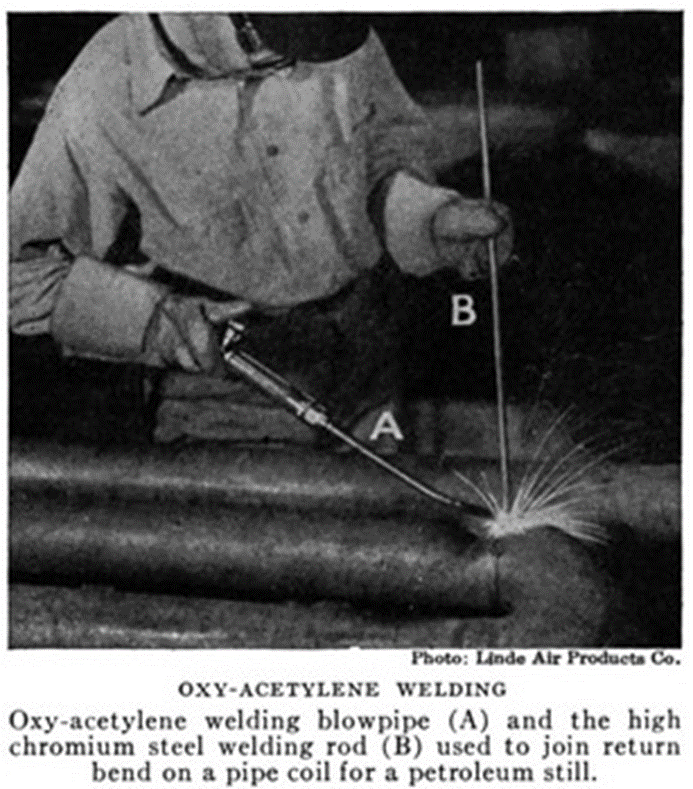 Welding Electrodes
Common Types of Electrodes 
Different types of welding have different styles of electrodes.  
The electrode provides                                      the path for the current                                       to flow to the metal to                                 be welded.
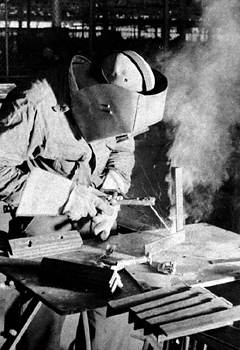 Resources
Althouse, Turnquist, Bowditch, Bowditch, Bowditch. (2013). Modern welding. Tinley Park, Illinois: Goodheart-Willcox.